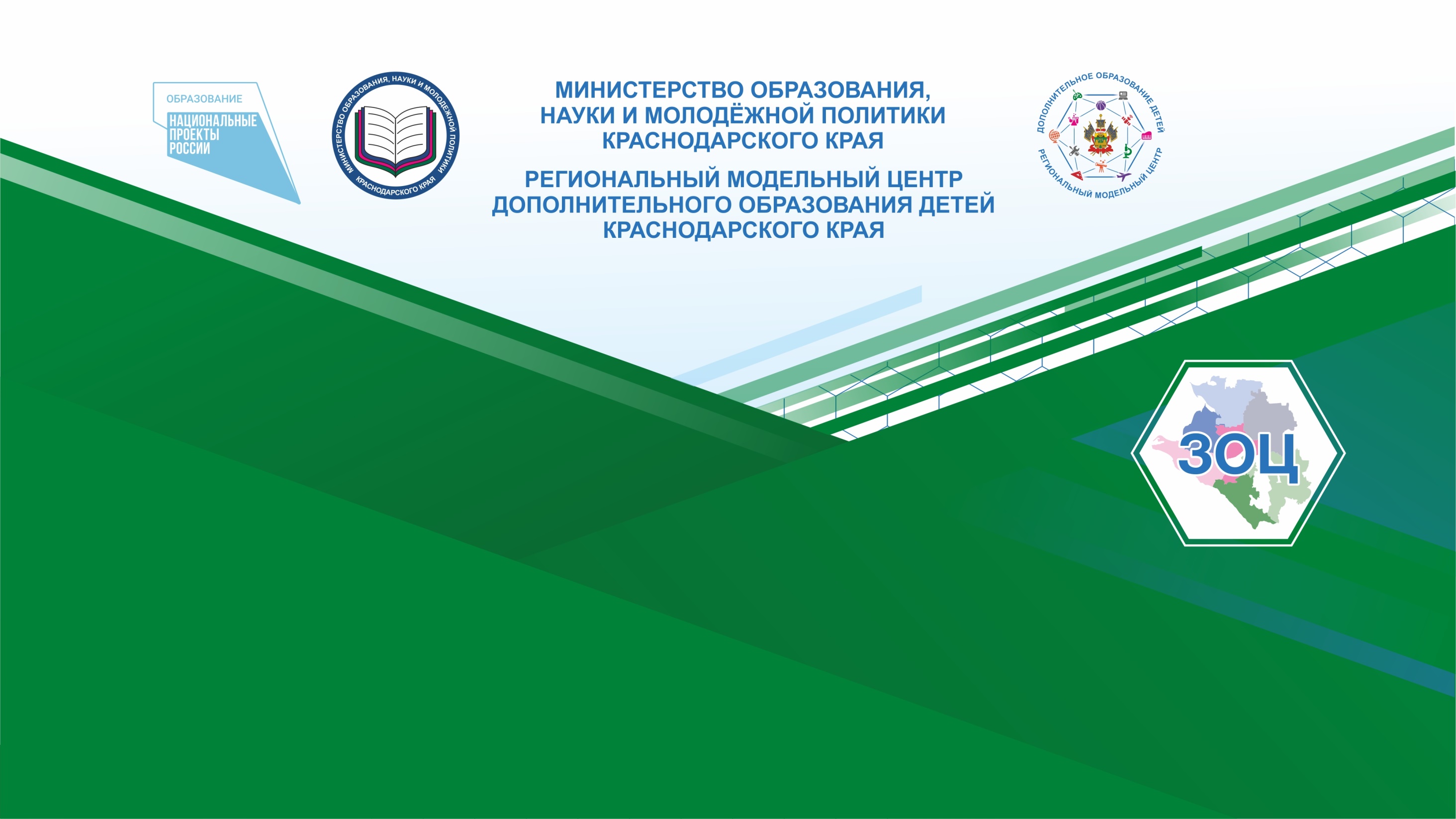 Отчёт по организации деятельности Зонального опорного центра дополнительного образования «Восточной территориальной зоны» Краснодарского края 
за первое полугодие 2022 года
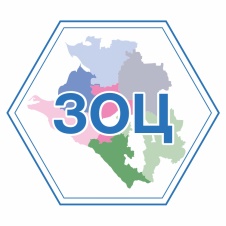 Территориальная зона: «Восточная»
Заголовок слайда
Муниципальное образование: город АрмавирНаименование ЗОЦ : муниципальное бюджетное учреждение дополнительного образования Дворец детского и юношеского творчества муниципального образования город Армавир
Зональный 
 опорный 
центр
Муниципальный опорный центр
РЕГИОНАЛЬНЫЙ МОДЕЛЬНЫЙ ЦЕНТР ДОПОЛНИТЕЛЬНОГО ОБРАЗОВАНИЯ ДЕТЕЙ КРАСНОДАРСКОГО КРАЯ
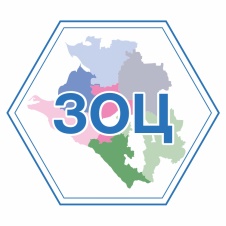 Заголовок слайда
ИТОГИ РАБОТЫ ЗОЦ 
ЗА ПЕРВОЕ ПОЛУГОДИЕ 
2022 ГОДА В РАЗРЕЗЕ ДЕЯТЕЛЬНОСТИ МОЦ
РЕГИОНАЛЬНЫЙ МОДЕЛЬНЫЙ ЦЕНТР ДОПОЛНИТЕЛЬНОГО ОБРАЗОВАНИЯ ДЕТЕЙ КРАСНОДАРСКОГО КРАЯ
Основные показатели муниципальной целевой программы развития дополнительного образования детей муниципального образования  Мостовский район за первое полугодие 2022 года
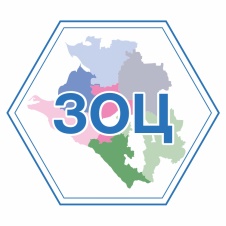 Заголовок слайда
РЕГИОНАЛЬНЫЙ МОДЕЛЬНЫЙ ЦЕНТР ДОПОЛНИТЕЛЬНОГО ОБРАЗОВАНИЯ ДЕТЕЙ КРАСНОДАРСКОГО КРАЯ
Основные показатели муниципальной целевой программы развития дополнительного образования детей муниципального образования  Белореченский район за первое полугодие 2022 года
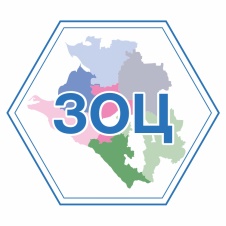 МОЦ Белореченский район
Заголовок слайда
РЕГИОНАЛЬНЫЙ МОДЕЛЬНЫЙ ЦЕНТР ДОПОЛНИТЕЛЬНОГО ОБРАЗОВАНИЯ ДЕТЕЙ КРАСНОДАРСКОГО КРАЯ
Основные показатели муниципальной целевой программы развития дополнительного образования детей муниципального образования  Новокубанский район за первое полугодие 2022 года
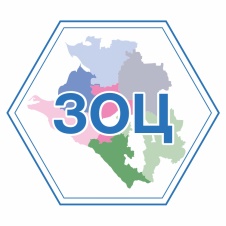 Заголовок слайда
РЕГИОНАЛЬНЫЙ МОДЕЛЬНЫЙ ЦЕНТР ДОПОЛНИТЕЛЬНОГО ОБРАЗОВАНИЯ ДЕТЕЙ КРАСНОДАРСКОГО КРАЯ
Основные показатели муниципальной целевой программы развития дополнительного образования детей муниципального образования  Курганинский район за первое полугодие 2022 года
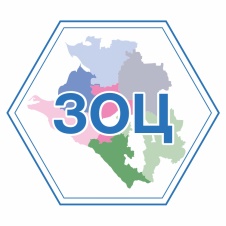 МОЦ Курганинский район
Заголовок слайда
РЕГИОНАЛЬНЫЙ МОДЕЛЬНЫЙ ЦЕНТР ДОПОЛНИТЕЛЬНОГО ОБРАЗОВАНИЯ ДЕТЕЙ КРАСНОДАРСКОГО КРАЯ
Основные показатели муниципальной целевой программы развития дополнительного образования детей муниципального образования  Отрадненский район за первое полугодие 2022 года
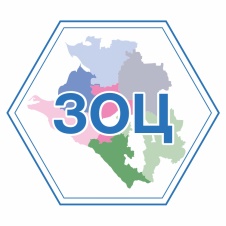 МОЦ Отрадненский район
Заголовок слайда
РЕГИОНАЛЬНЫЙ МОДЕЛЬНЫЙ ЦЕНТР ДОПОЛНИТЕЛЬНОГО ОБРАЗОВАНИЯ ДЕТЕЙ КРАСНОДАРСКОГО КРАЯ
Основные показатели муниципальной целевой программы развития дополнительного образования детей муниципального образования  Успенский район за первое полугодие 2022 года
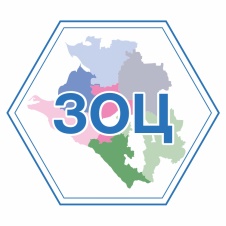 МОЦ Успенский район
Заголовок слайда
РЕГИОНАЛЬНЫЙ МОДЕЛЬНЫЙ ЦЕНТР ДОПОЛНИТЕЛЬНОГО ОБРАЗОВАНИЯ ДЕТЕЙ КРАСНОДАРСКОГО КРАЯ
Основные показатели муниципальной целевой программы развития дополнительного образования детей муниципального образования  Лабинский район за первое полугодие 2022 года
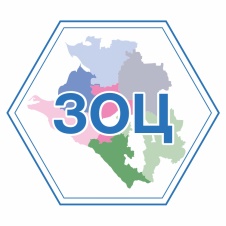 МОЦ Лабинский район
Заголовок слайда
РЕГИОНАЛЬНЫЙ МОДЕЛЬНЫЙ ЦЕНТР ДОПОЛНИТЕЛЬНОГО ОБРАЗОВАНИЯ ДЕТЕЙ КРАСНОДАРСКОГО КРАЯ
Основные показатели муниципальной целевой программы развития дополнительного образования детей муниципального образования  Лабинский район за первое полугодие 2021 года
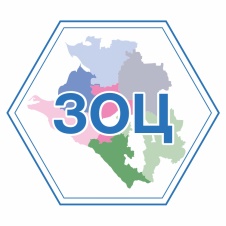 МОЦ Лабинский район
Основные показатели муниципальной целевой программы развития дополнительного образования детей муниципального образования  город Армавирза первое полугодие 2022 года
Заголовок слайда
РЕГИОНАЛЬНЫЙ МОДЕЛЬНЫЙ ЦЕНТР ДОПОЛНИТЕЛЬНОГО ОБРАЗОВАНИЯ ДЕТЕЙ КРАСНОДАРСКОГО КРАЯ
Деятельность ЗОЦ
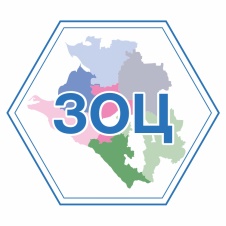 Заголовок слайда
РЕГИОНАЛЬНЫЙ МОДЕЛЬНЫЙ ЦЕНТР ДОПОЛНИТЕЛЬНОГО ОБРАЗОВАНИЯ ДЕТЕЙ КРАСНОДАРСКОГО КРАЯ
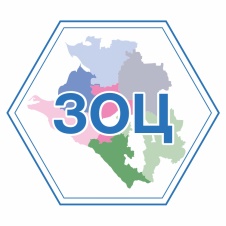 Заголовок слайда
Информирование о деятельности ЗОЦ
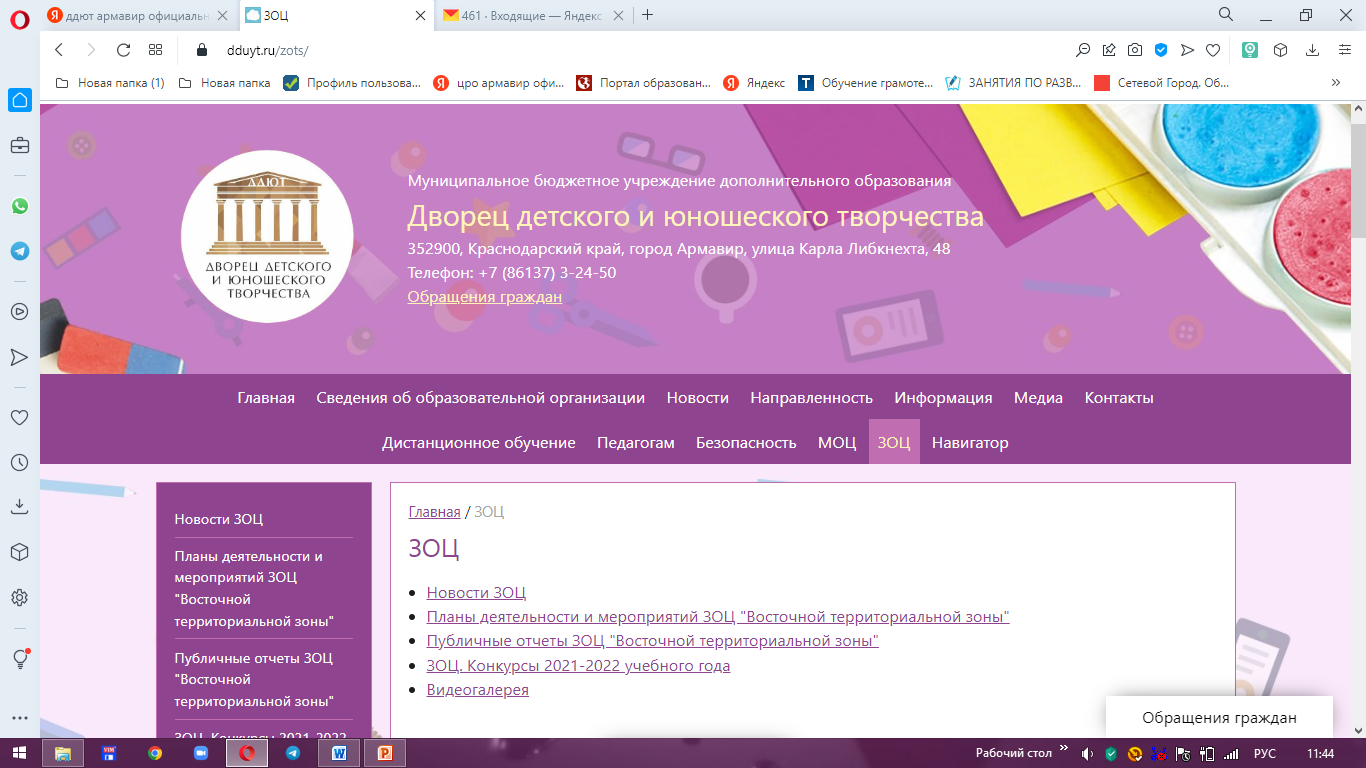 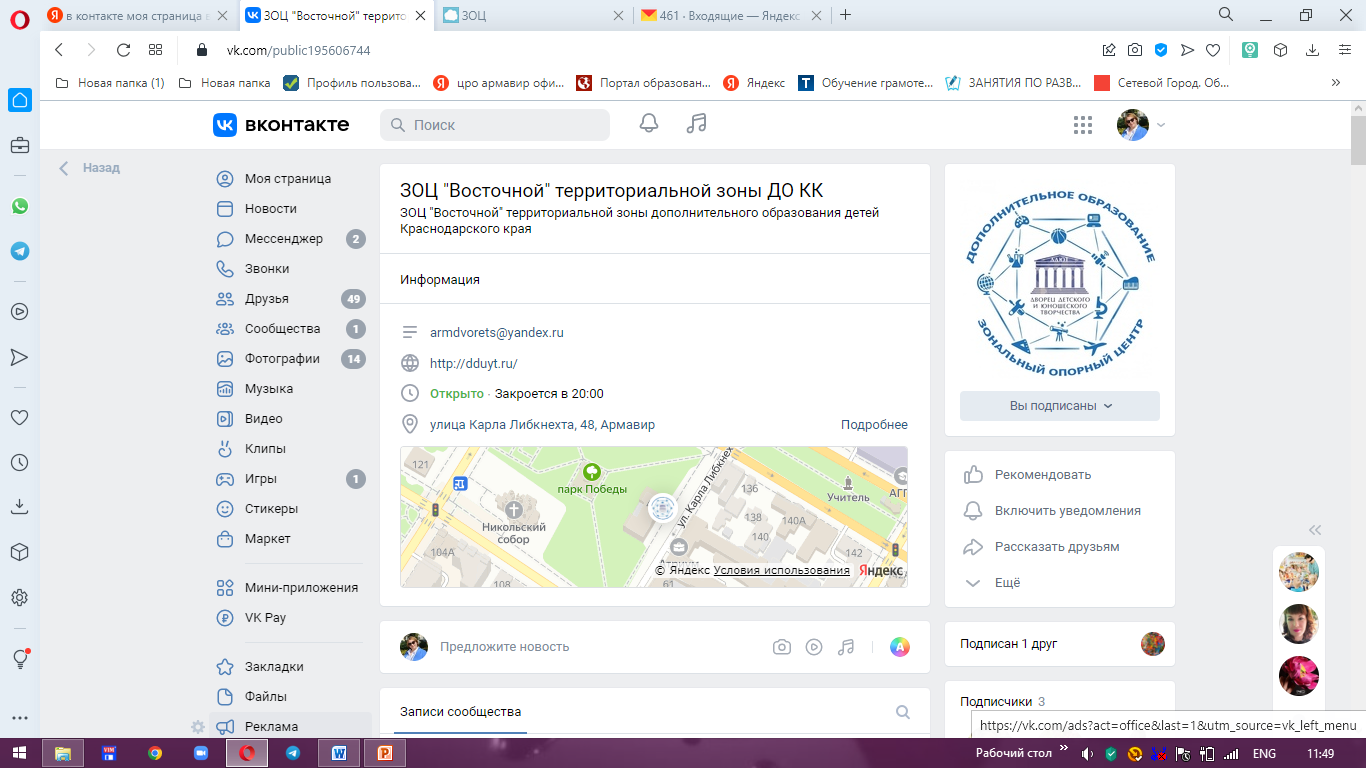 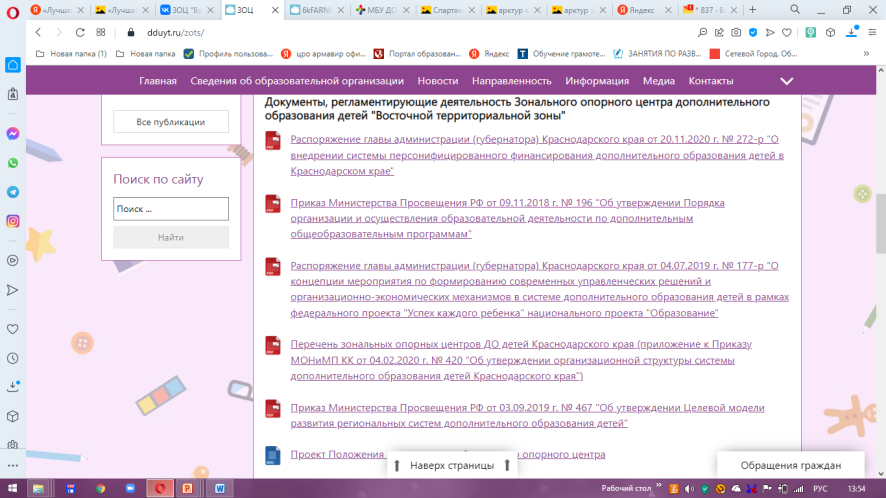 РЕГИОНАЛЬНЫЙ МОДЕЛЬНЫЙ ЦЕНТР ДОПОЛНИТЕЛЬНОГО ОБРАЗОВАНИЯ ДЕТЕЙ КРАСНОДАРСКОГО КРАЯ
Мероприятия по внедрению и распространению системы персонифицированного финансирования дополнительного образования детей (ПФДО)
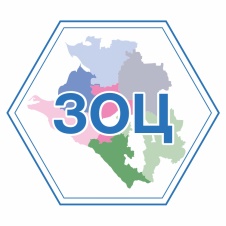 Заголовок слайда
РЕГИОНАЛЬНЫЙ МОДЕЛЬНЫЙ ЦЕНТР ДОПОЛНИТЕЛЬНОГО ОБРАЗОВАНИЯ ДЕТЕЙ КРАСНОДАРСКОГО КРАЯ
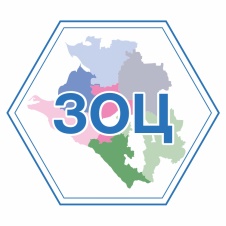 Система сопровождения развития и совершенствования профессионального мастерства педагогических и управленческих кадров
Заголовок слайда
Педагог 
МБУ ДО ДДЮТ МО г. Армавир – Сивицкая Г.В.- 
финалист I заочного этапа
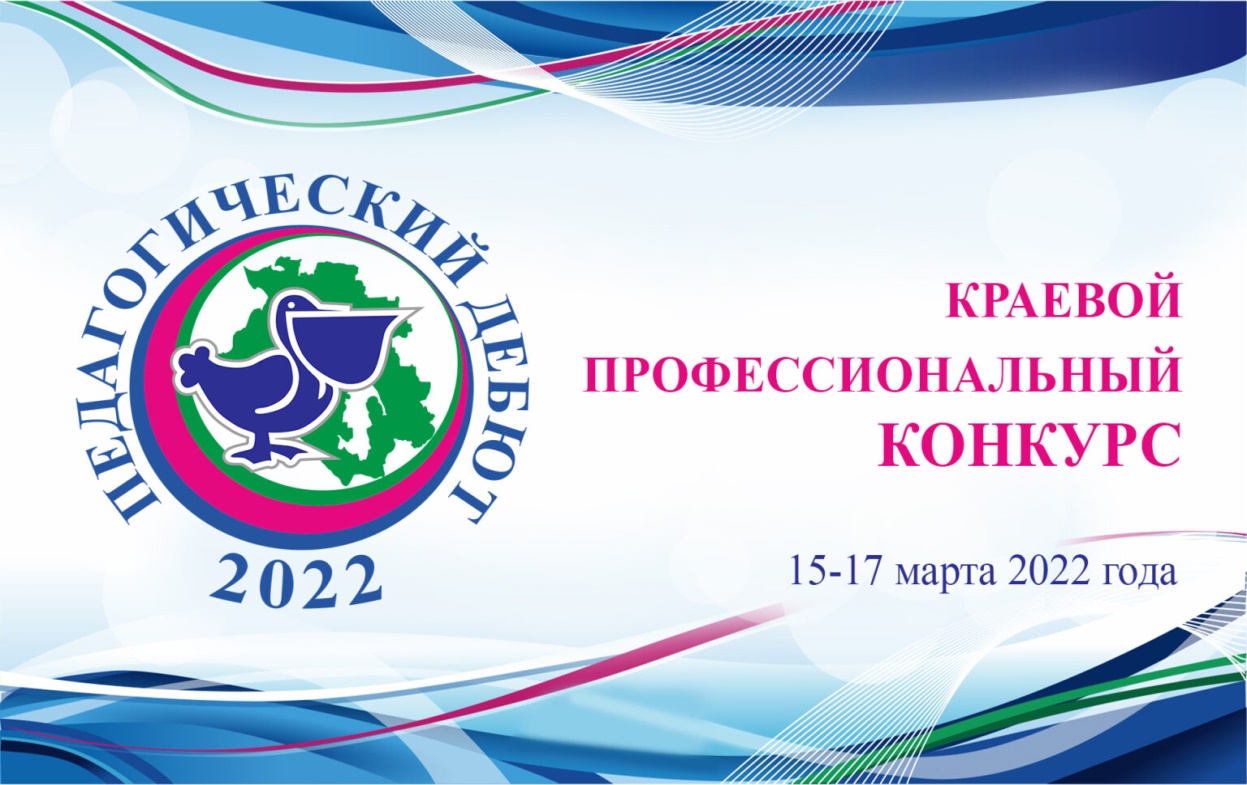 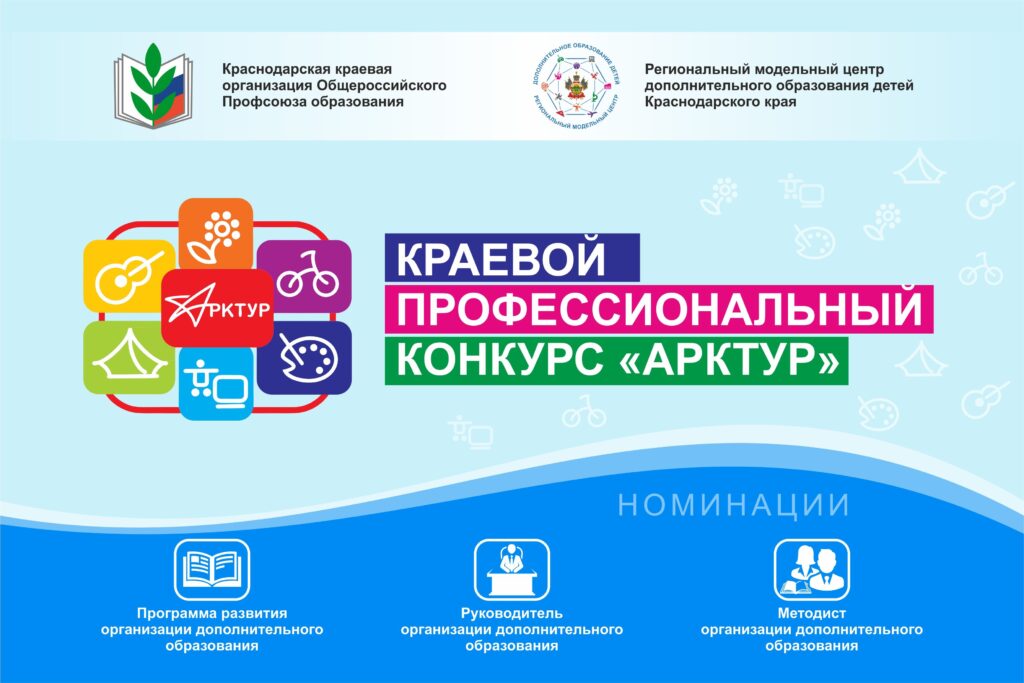 Педагог 
МБУ ДО ДДТ п. Мостовского Грекалова Е.Е.– победитель муниципального этапа
Педагог 
МАУ ДО ЦДТ г. Курганинска – Каирбекова Д.А.-
 участник
РЕГИОНАЛЬНЫЙ МОДЕЛЬНЫЙ ЦЕНТР ДОПОЛНИТЕЛЬНОГО ОБРАЗОВАНИЯ ДЕТЕЙ КРАСНОДАРСКОГО КРАЯ
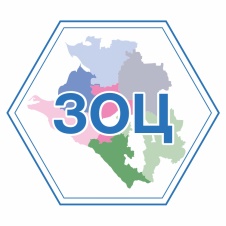 Система сопровождения развития и совершенствования профессионального мастерства педагогических и управленческих кадров
Заголовок слайда
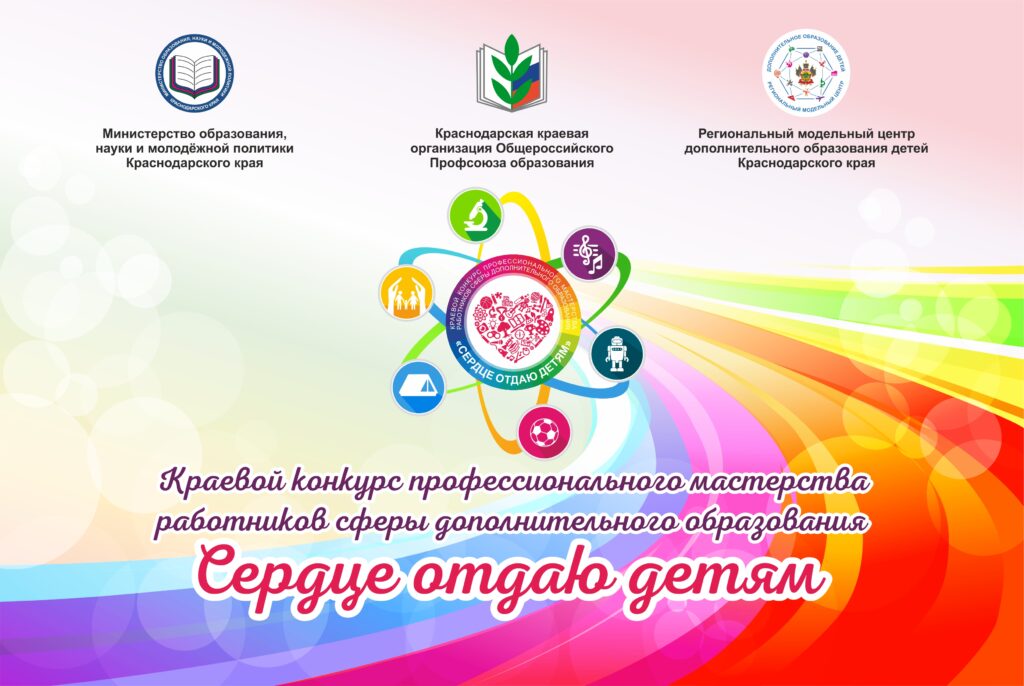 РЕГИОНАЛЬНЫЙ МОДЕЛЬНЫЙ ЦЕНТР ДОПОЛНИТЕЛЬНОГО ОБРАЗОВАНИЯ ДЕТЕЙ КРАСНОДАРСКОГО КРАЯ
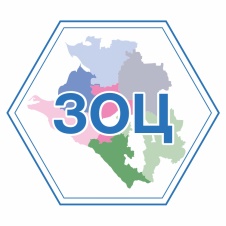 Мероприятия по формированию современной системы сопровождения развития и совершенствования профессионального мастерства педагогических и управленческих кадров сферы дополнительного образования
Заголовок слайда
Победители и участники краевых профессиональных конкурсов
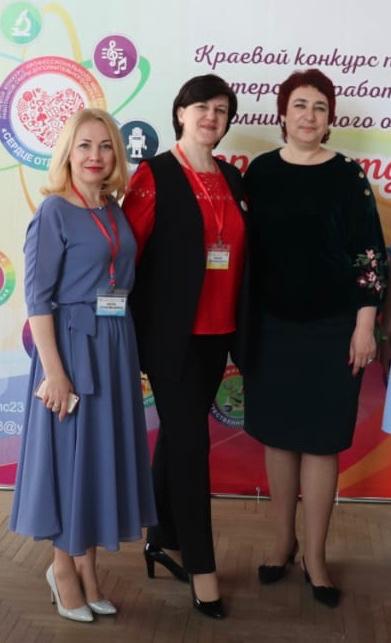 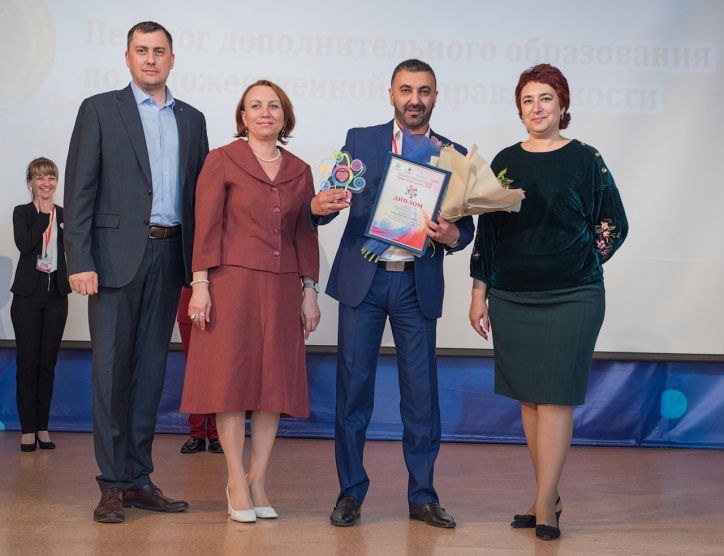 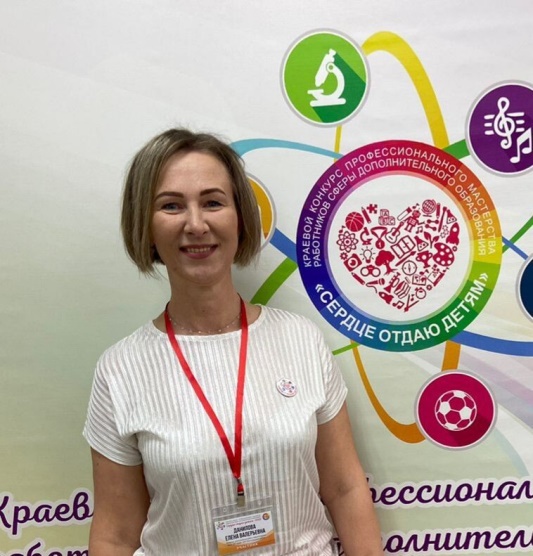 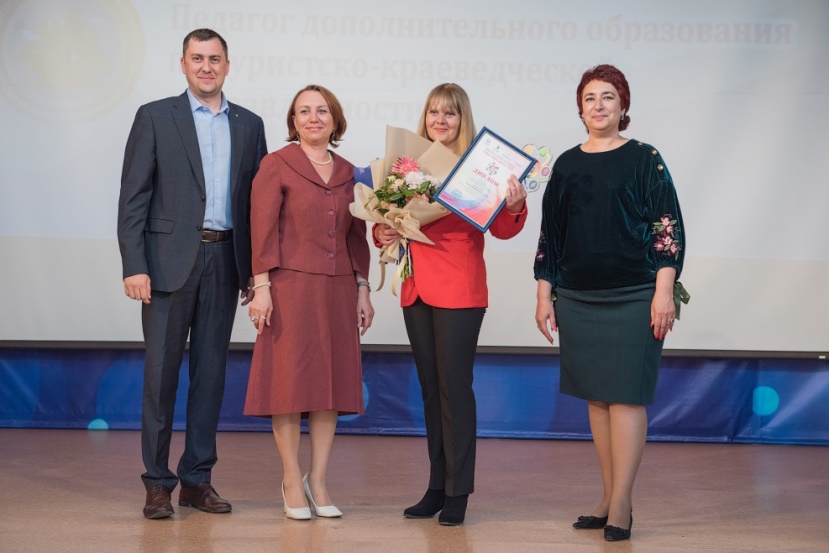 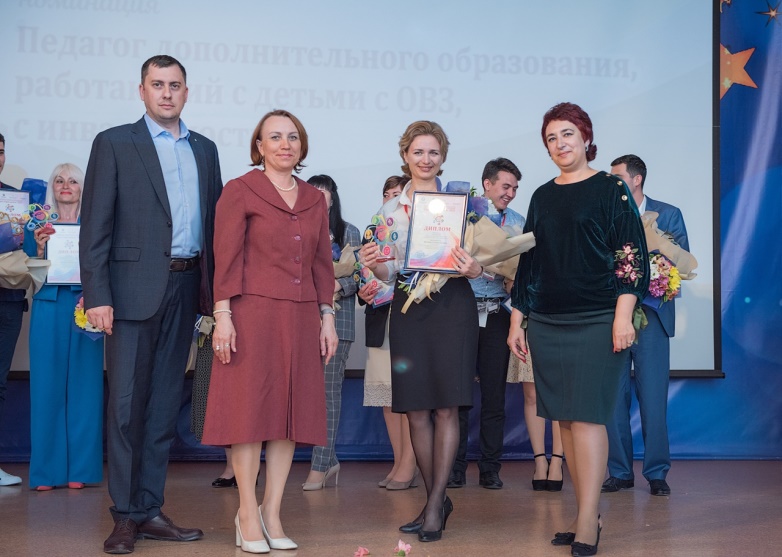 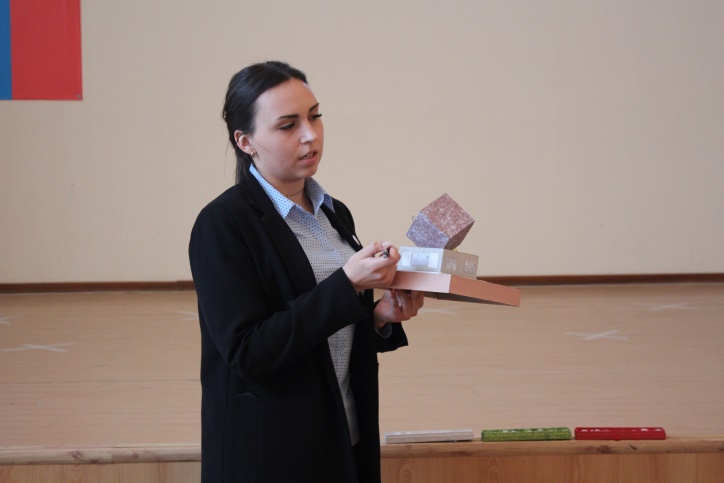 РЕГИОНАЛЬНЫЙ МОДЕЛЬНЫЙ ЦЕНТР ДОПОЛНИТЕЛЬНОГО ОБРАЗОВАНИЯ ДЕТЕЙ КРАСНОДАРСКОГО КРАЯ
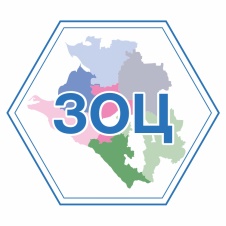 Мероприятия по формированию современной системы сопровождения развития и совершенствования профессионального мастерства педагогических и управленческих кадров сферы дополнительного образования
Заголовок слайда
Консультационно-методическая работа
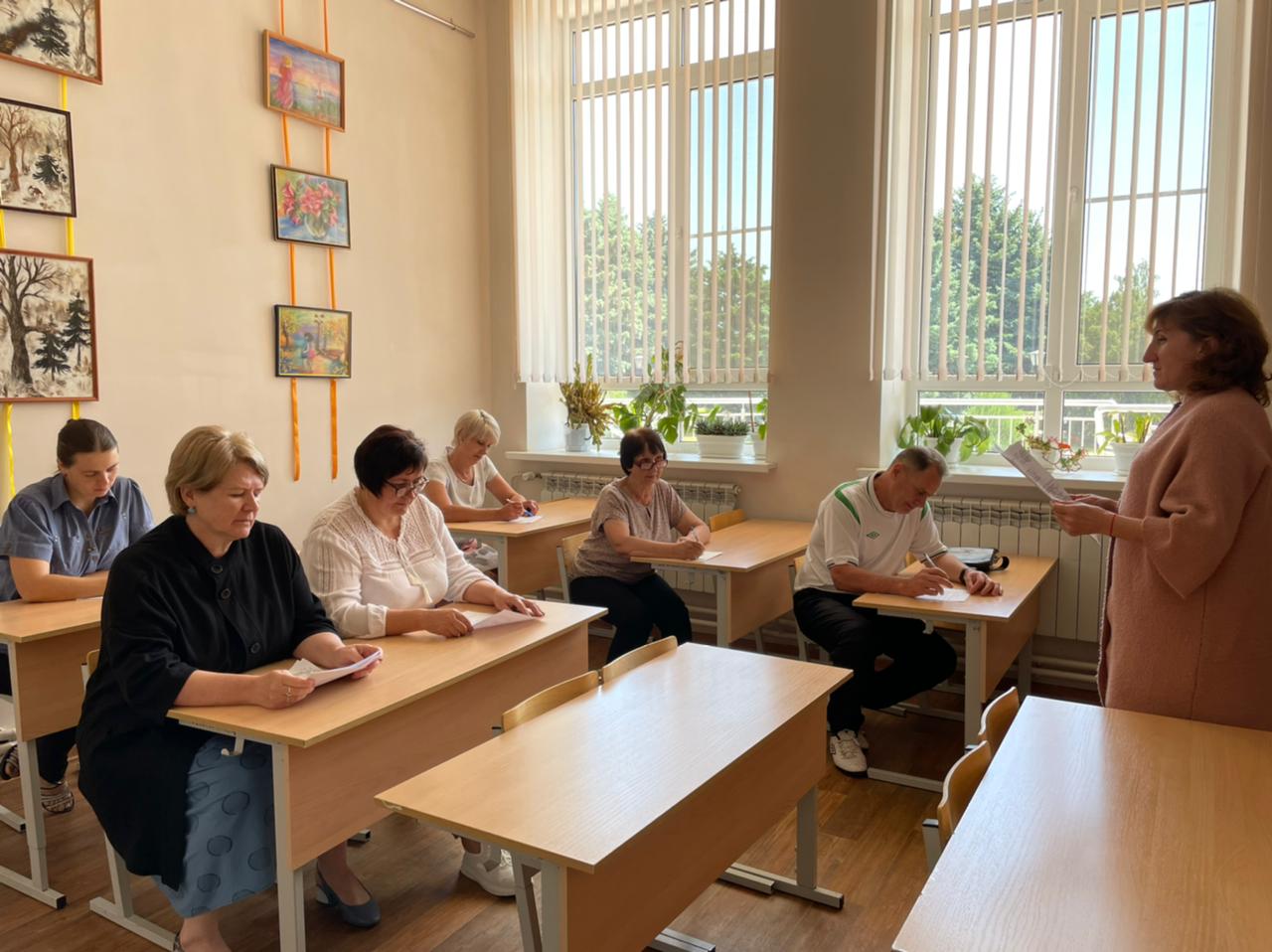 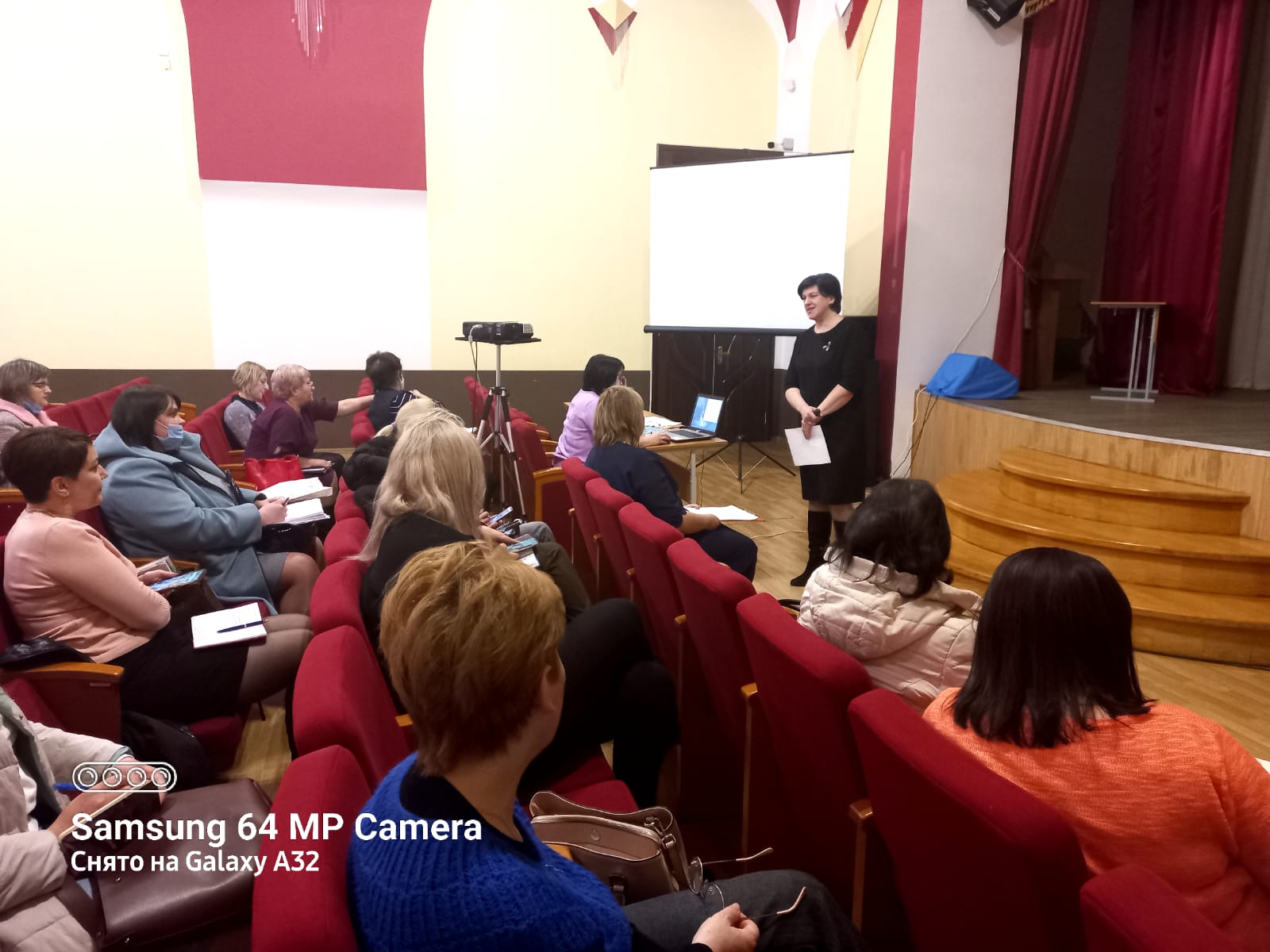 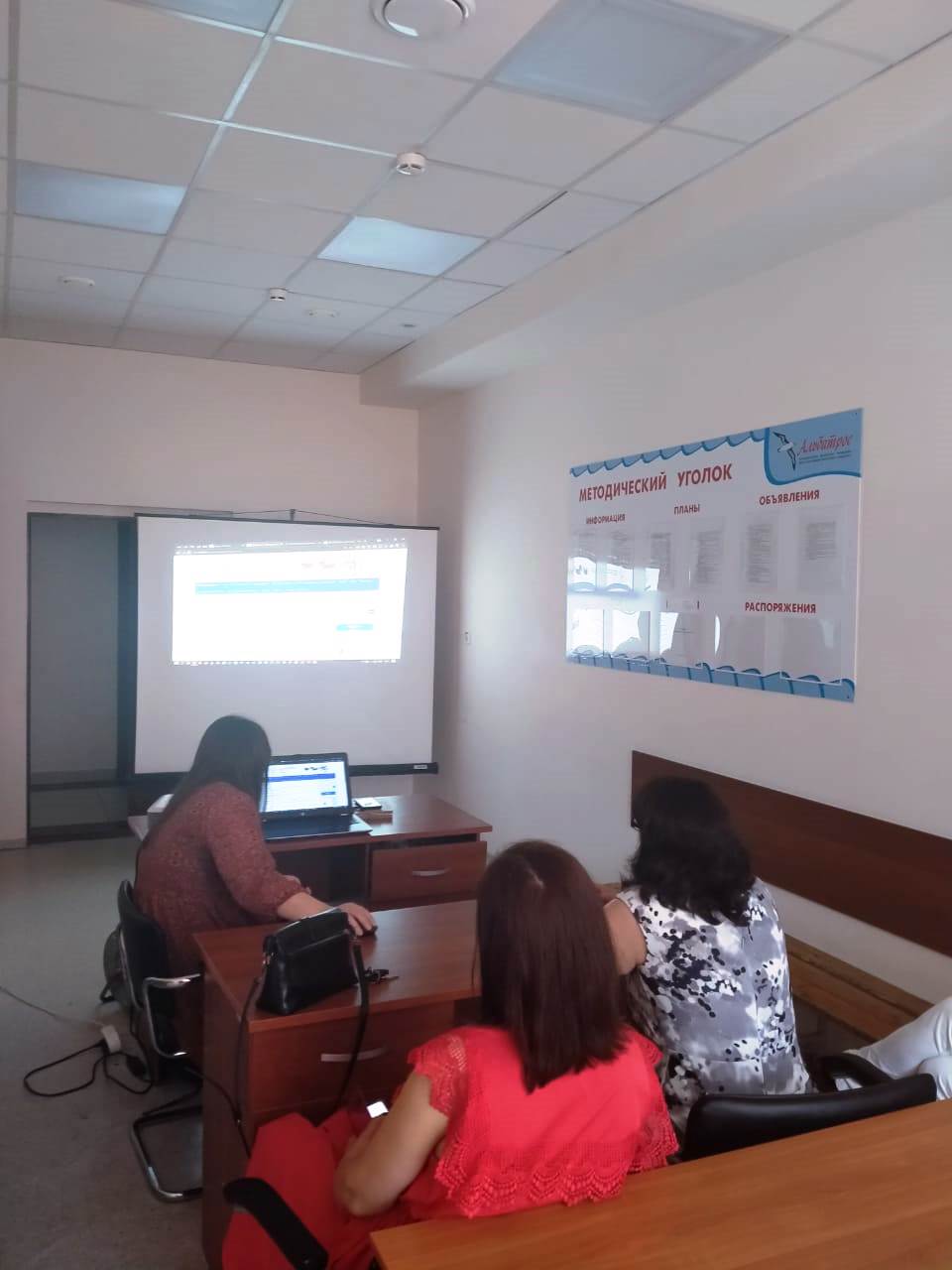 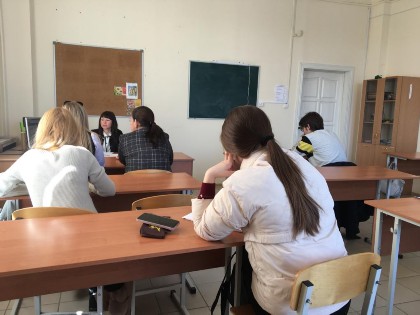 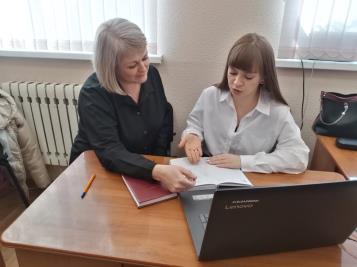 РЕГИОНАЛЬНЫЙ МОДЕЛЬНЫЙ ЦЕНТР ДОПОЛНИТЕЛЬНОГО ОБРАЗОВАНИЯ ДЕТЕЙ КРАСНОДАРСКОГО КРАЯ
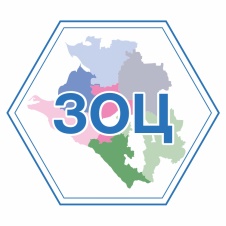 Мероприятия по формированию современной системы сопровождения развития и совершенствования профессионального мастерства педагогических и управленческих кадров сферы дополнительного образования
Заголовок слайда
18.02.2022 года  с целью обмена опытом в работе учреждений дополнительного образования МБУ ДО ДДЮТ город Армавира принял в своих стенах делегацию руководителей учреждений дополнительного образования и специалистов управления образования во главе с начальником управления образования муниципального образования Гулькевичский район
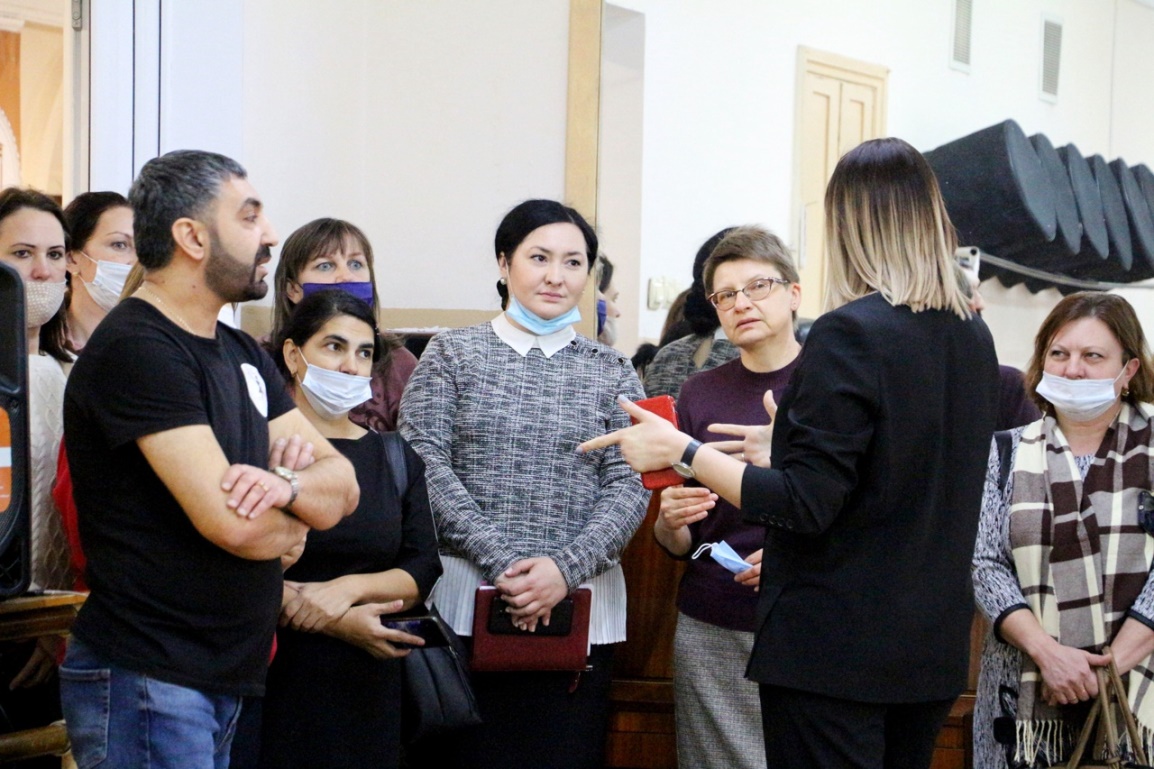 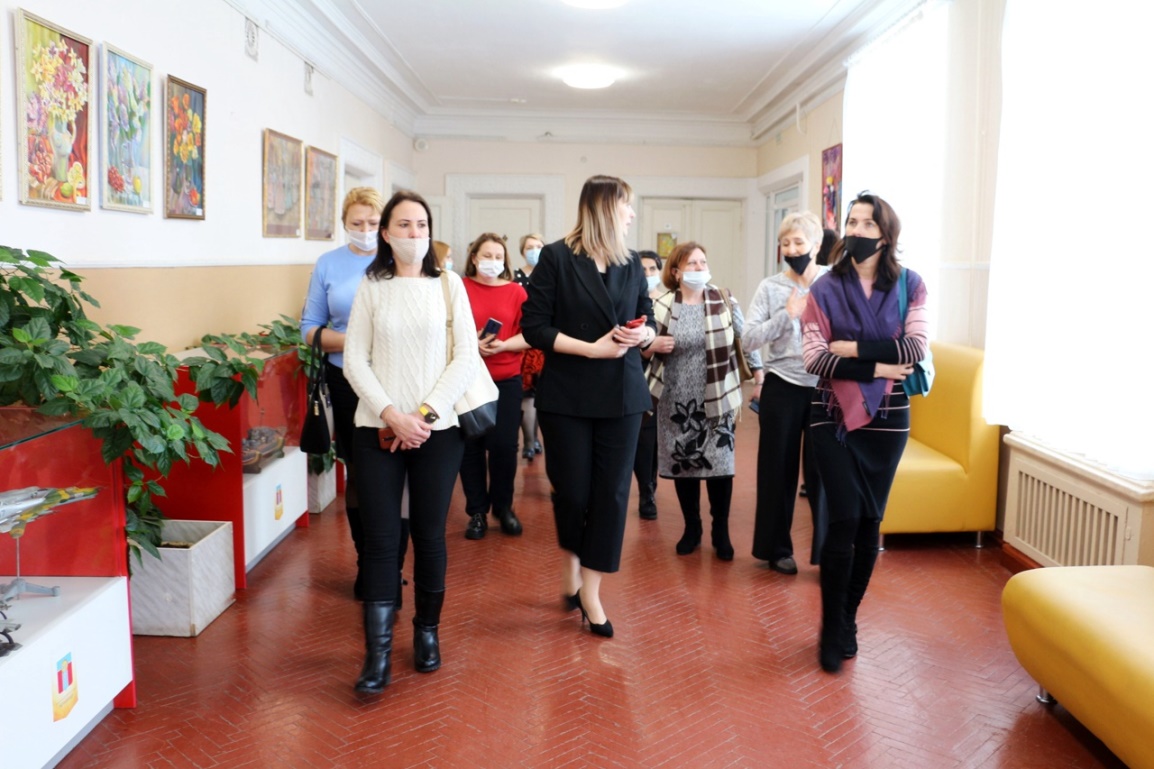 РЕГИОНАЛЬНЫЙ МОДЕЛЬНЫЙ ЦЕНТР ДОПОЛНИТЕЛЬНОГО ОБРАЗОВАНИЯ ДЕТЕЙ КРАСНОДАРСКОГО КРАЯ
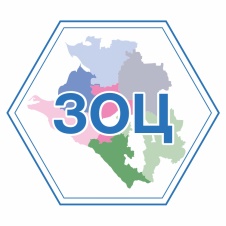 Мероприятия по формированию современной системы сопровождения развития и совершенствования профессионального мастерства педагогических и управленческих кадров сферы дополнительного образования
Заголовок слайда
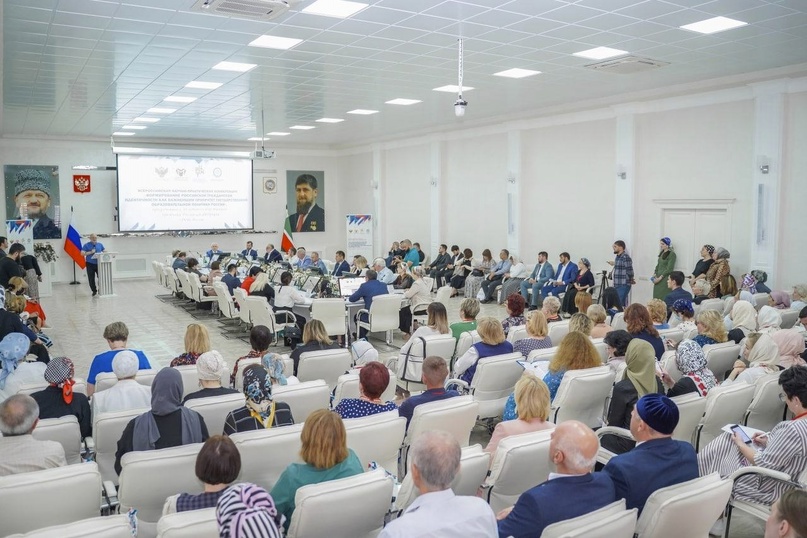 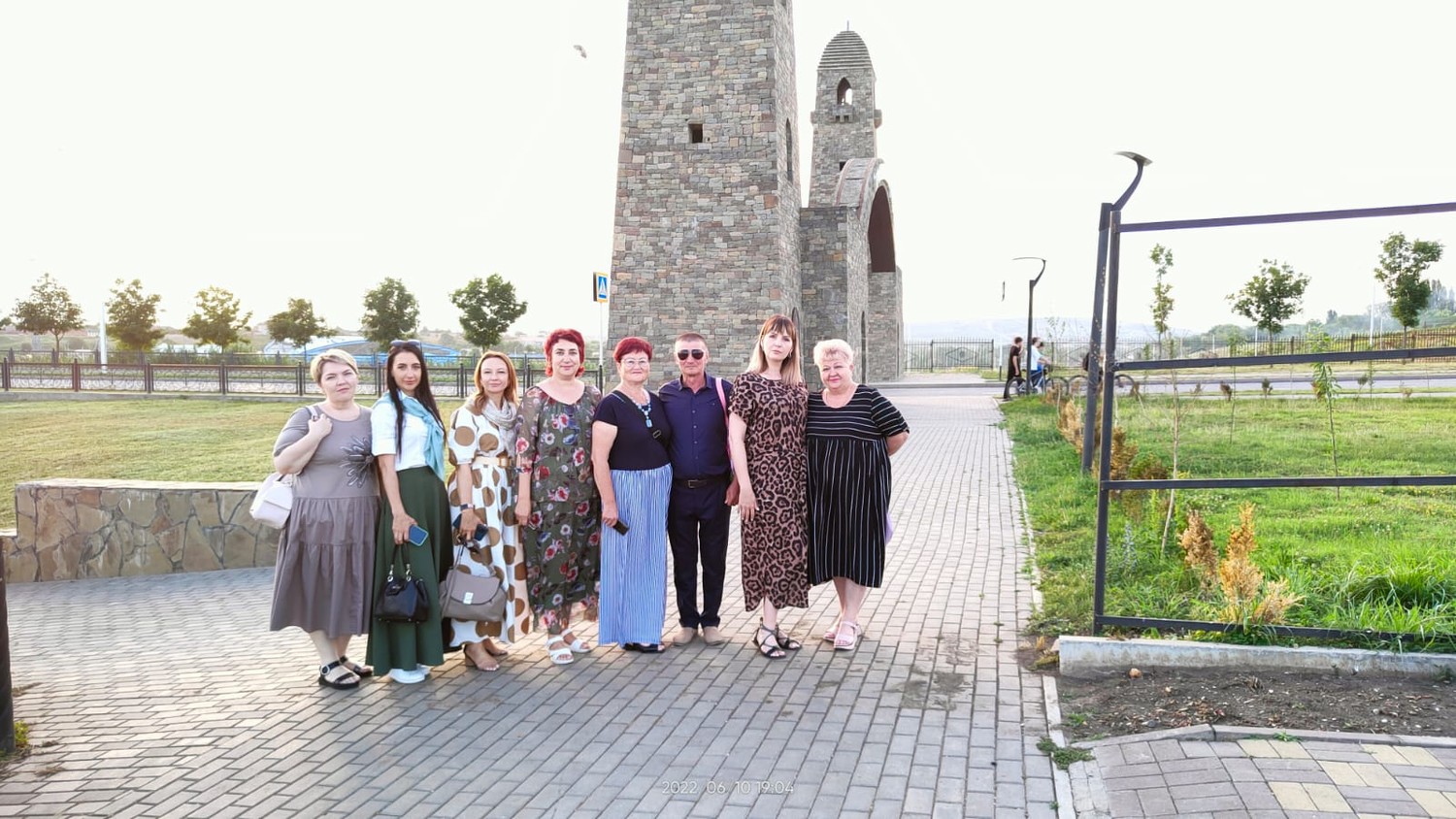 С 10 по 12 июня 2022 года  делегация от города Армавира в составе: руководитель ЗОЦ, директор МБУ ДО ДДЮТ Ишеева О.П. и заместитель директора по УВР МБУ ДО ДДЮТ 
Готова Р.Р. посетили Всероссийскую научно-практическую конференцию по теме: «Формирование российской гражданской идентичности как важнейший приоритет государственной образовательной политики России» в г. Грозном
РЕГИОНАЛЬНЫЙ МОДЕЛЬНЫЙ ЦЕНТР ДОПОЛНИТЕЛЬНОГО ОБРАЗОВАНИЯ ДЕТЕЙ КРАСНОДАРСКОГО КРАЯ
Мероприятия по внедрению общедоступного навигатора по дополнительным общеобразовательным программам
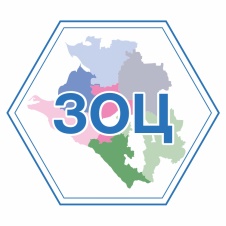 Заголовок слайда
Обучение, консультации
Методическая работа
Информационная кампания
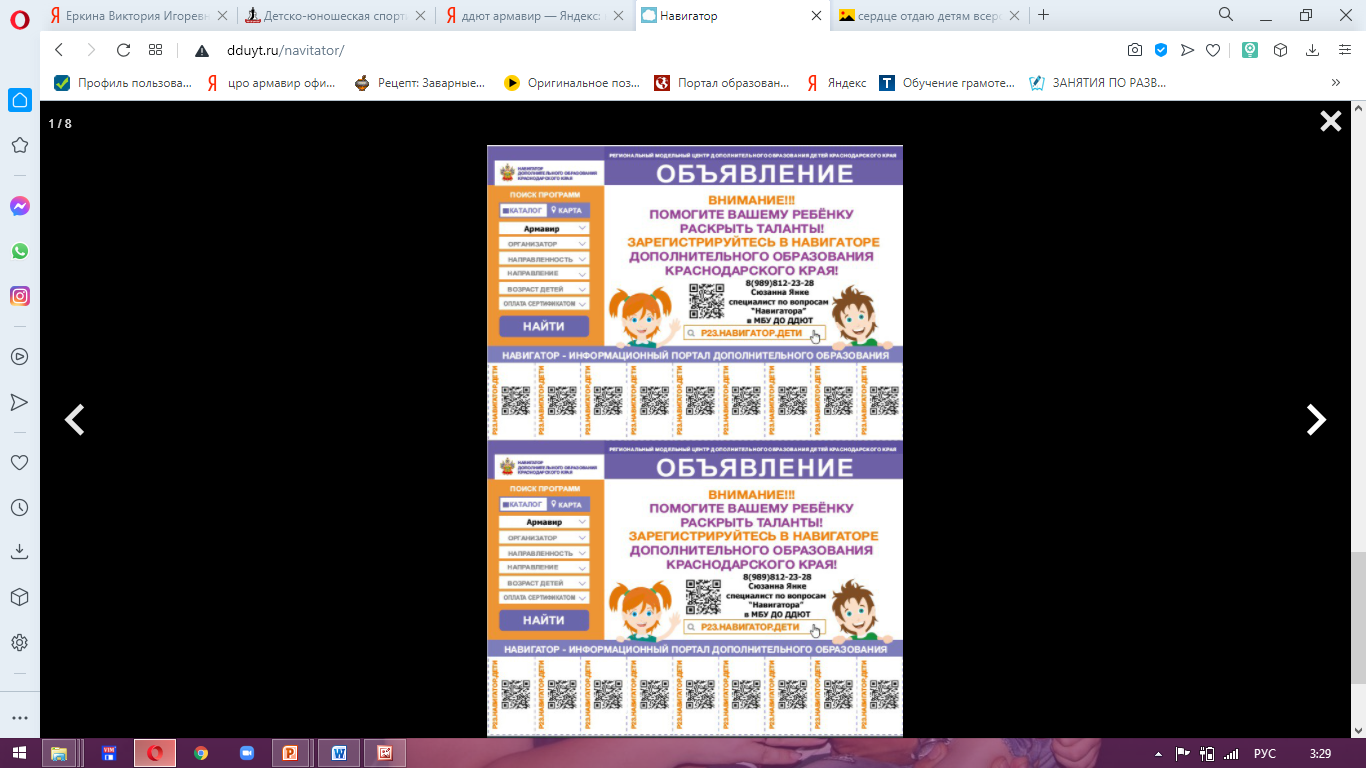 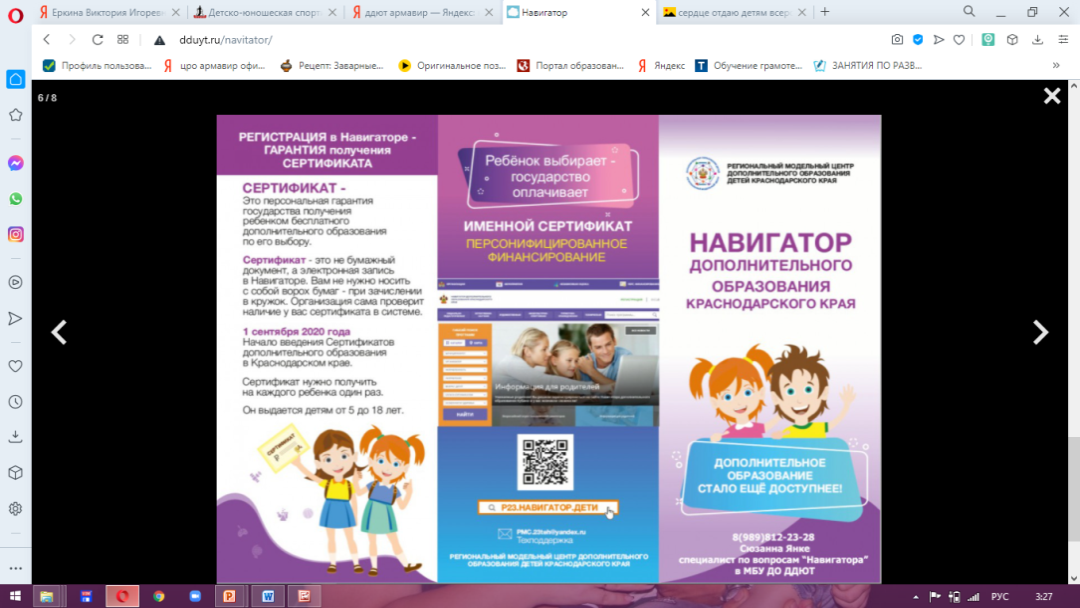 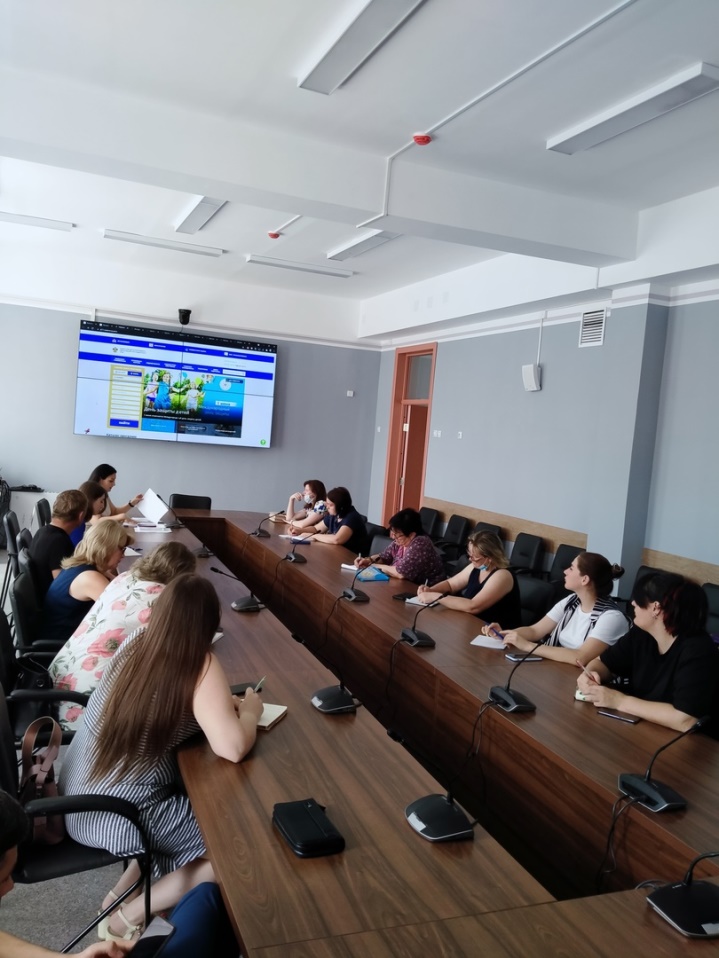 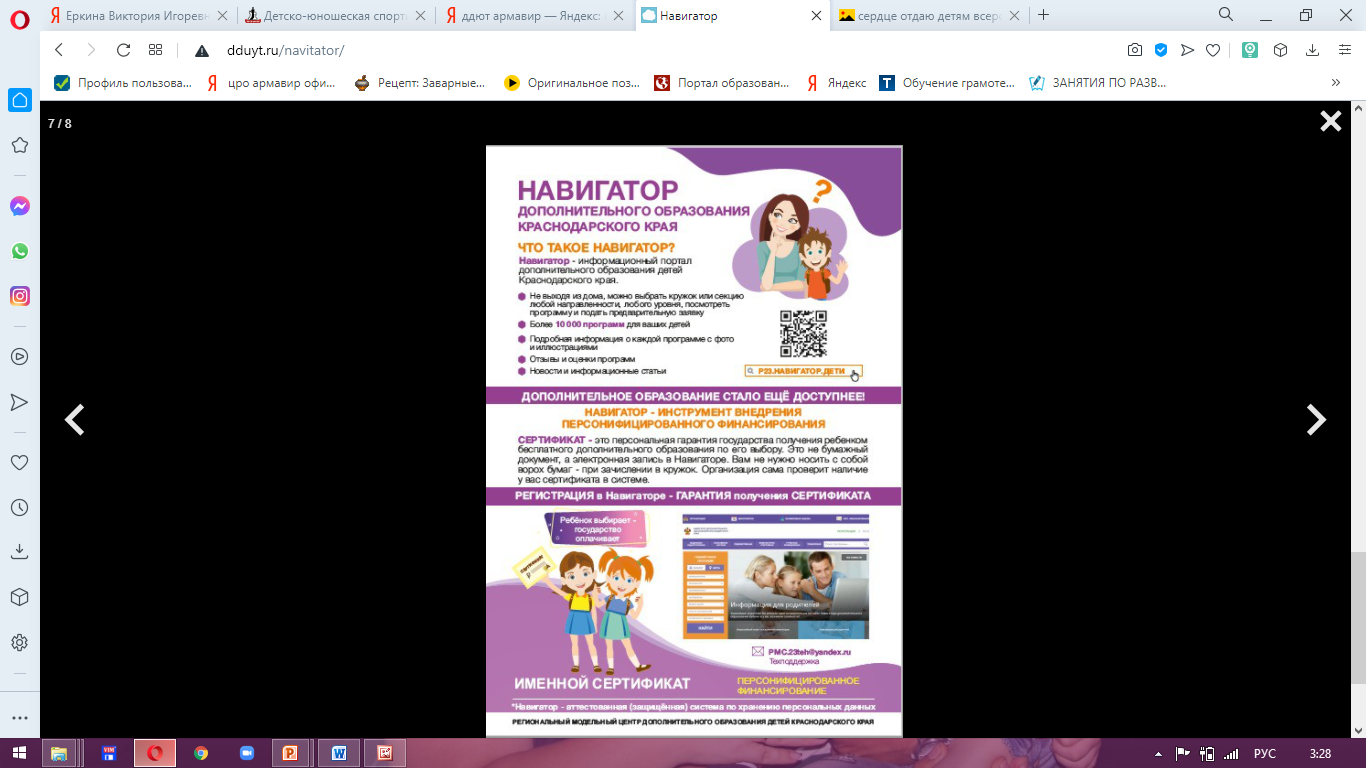 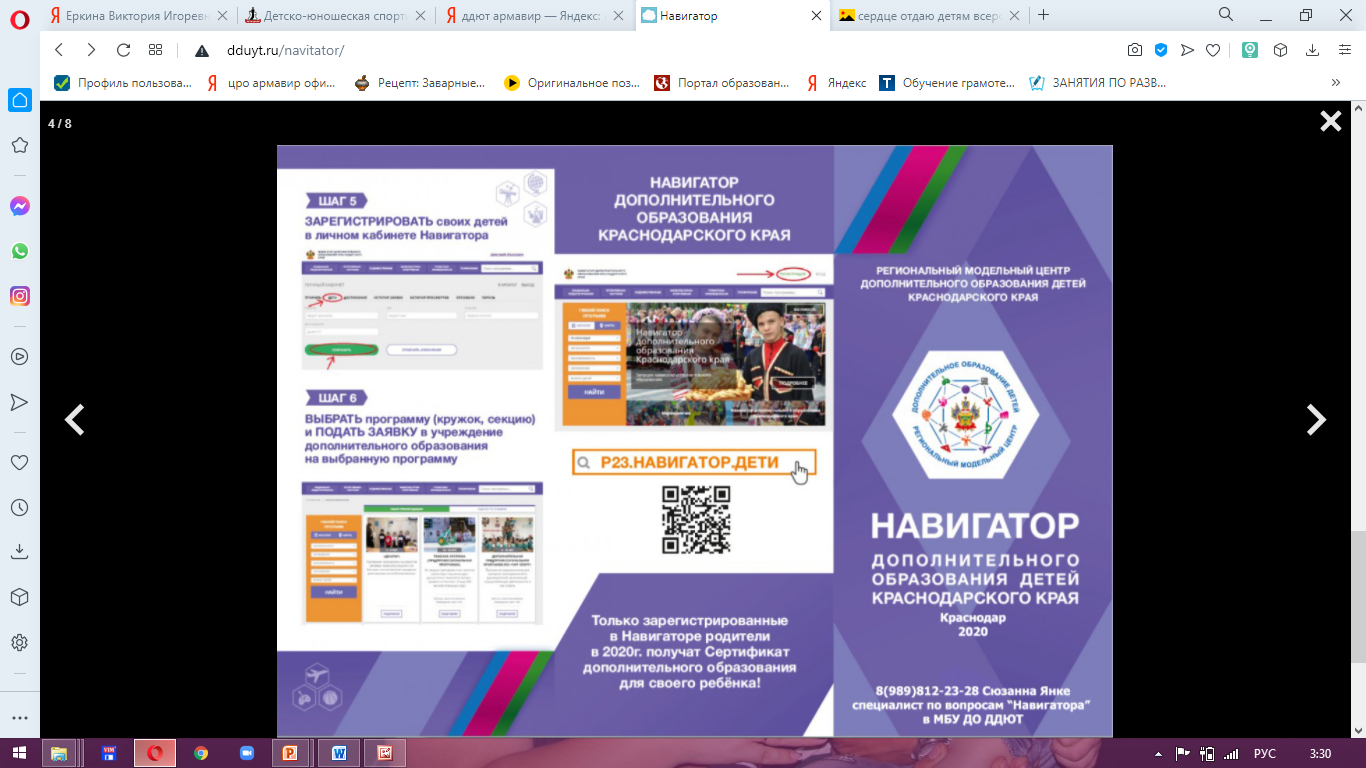 РЕГИОНАЛЬНЫЙ МОДЕЛЬНЫЙ ЦЕНТР ДОПОЛНИТЕЛЬНОГО ОБРАЗОВАНИЯ ДЕТЕЙ КРАСНОДАРСКОГО КРАЯ
Основные задачи развития системы дополнительного образования 
Восточной территориальной зоны на второе полугодие 2022 год
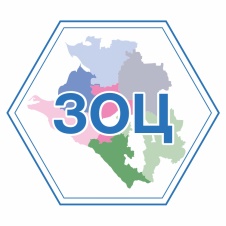 Заголовок слайда
РЕГИОНАЛЬНЫЙ МОДЕЛЬНЫЙ ЦЕНТР ДОПОЛНИТЕЛЬНОГО ОБРАЗОВАНИЯ ДЕТЕЙ КРАСНОДАРСКОГО КРАЯ
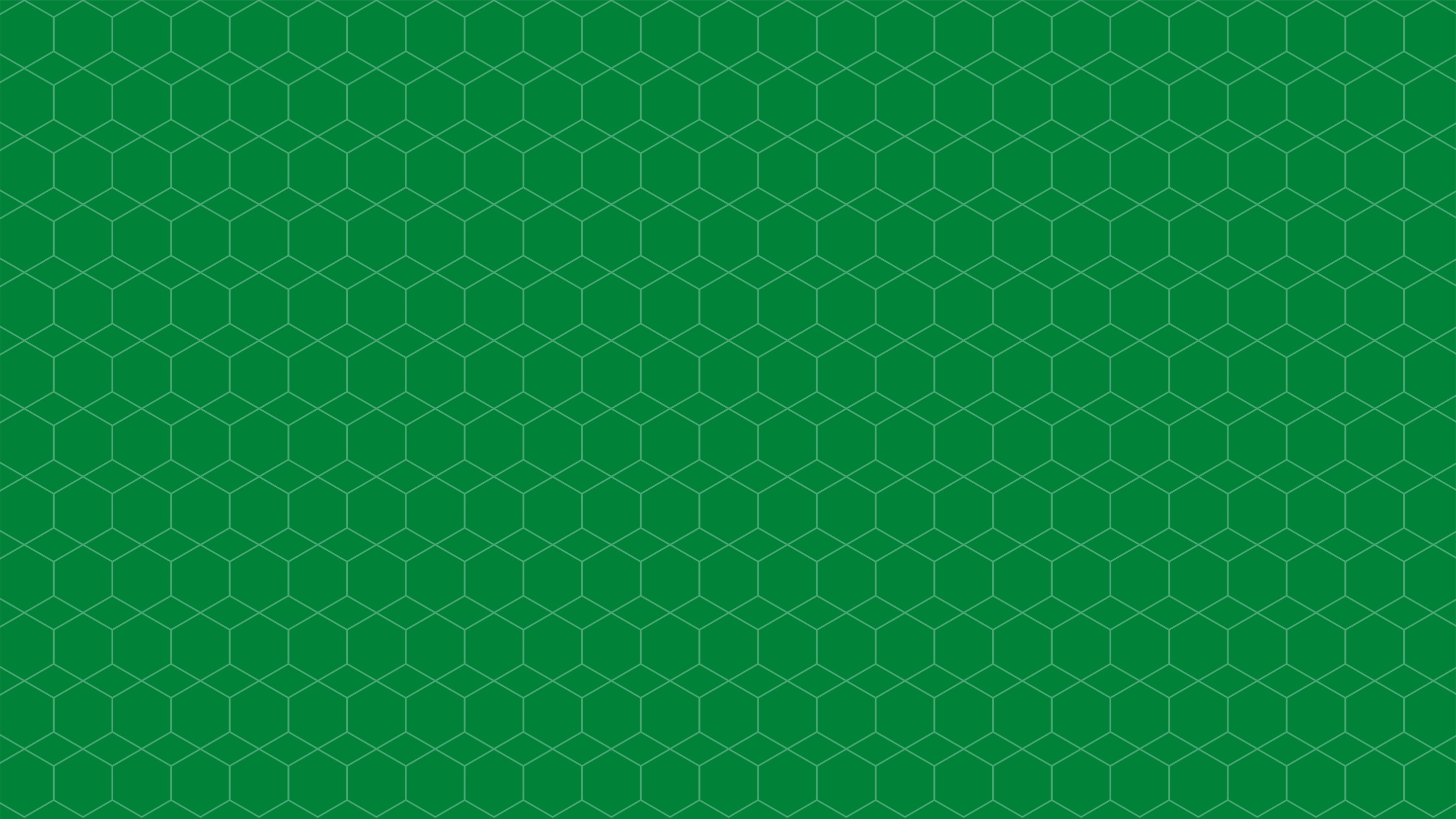 Спасибо за внимание!
ЗОНАЛЬНЫЙ ОПОРНЫЙ ЦЕНТР
ДОПОЛНИТЕЛЬНОГО ОБРАЗОВАНИЯ ДЕТЕЙ

МО город Армавир
Контактные данные: 
Муниципальное бюджетное учреждение дополнительного образования Дворец детского и юношеского творчества
Ул. К. Либкнехта, 48, Армавир, Краснодарский край, 352900
Контактный телефон/факс: 8(86137) 3-24-50
Электронная почта образовательной организации: armdvorets@yandex.ru
Сайт образовательной организации: http://dduyt.ru